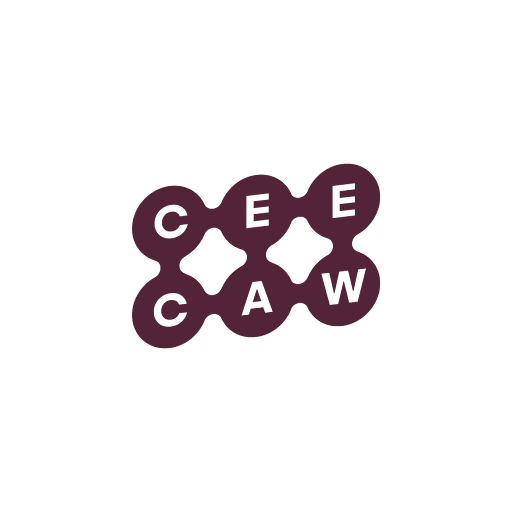 Findings on the crisis in the care sector and the way forward for collective bargaining:

Czech and Slovak perspective
Simona Brunnerová
CEECAW CARE WEBINAR
23.06.2025
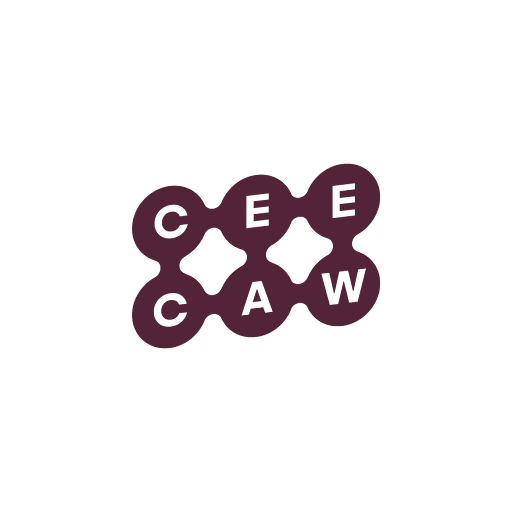 AGENDA
Structure and characteristics of the sector
Challenges facing the sector
Social dialogue structures and collective bargaining 
Recommendations for ways forward
Sector characteristics
CZECHIA:

More integrated system under Act 108/2006 Coll.

All care providers (public/private/NGO) are  required to register to offer social services and potentially qualify for state subsidies

LTC shared between Ministry of Health & Ministry of Labour

Pre-school education: Ministry of Education
SLOVAKIA:
Fragmented system; LTC split between Ministry of Labour (MLSAF) & Ministry of Health

Childcare split:
Nurseries (under 3): MLSAF
Kindergartens (3–6): Ministry of Education

Formal care underdeveloped; strong reliance on family
Financing
Mixed financing in both Slovakia and Czechia: public budgets, client co-payments, EU funds

Slovakia:
Nurseries underfunded and mostly non-public
Kindergartens mainly public but still charge fees
LTC funded by municipalities and client payments; poor coordination across sectors

Czechia:
LTC funded by mandatory health insurance, public funds, and municipalities
EU co-financing supports childcare access (esp. under 3)
Private providers active, but limited access to public funds
Fee caps help reduce financial burdens
Workforce and staffing
Slovakia: 
LTC staff ratio: 1.5 per 100 elderly (vs. EU avg. over 3)
Recruitment crisis despite high tenure
Over 90% of LTC workers are women
ECEC: Predominantly female workforce, ageing, low youth participation

Czechia:
LTC funded by mandatory health insurance, public funds, and municipalities
EU co-financing supports childcare access (esp. under 3)
Private providers active, but limited access to public funds
Fee caps help reduce financial burdens
ECEC services coverage and access
Under-3 ECEC enrolment:
Slovakia: 5% (vs. 26% OECD avg.)
Czechia: 7%, far from 33% Barcelona target

Age 3–5 enrolment:
Slovakia: 82.6%
Czechia: 81%
Both fall short of 90% EU target

Large regional disparities in Slovakia
Working conditions and precarity
Slovakia: 
Precarious employment in care/education rose from 0.5% (2010) to 1.4% (2019).

Many workers on temporary agency contracts—low-paid, unstable.
Informal and domestic LTC workers excluded from collective agreements.

Low incomes, staff shortages, and health/safety issues common in LTC.
ECEC teachers face long hours, limited breaks, and labour law violations.

Czechia: 
Lower precariousness; most care workers have full-time contracts.
However, bogus self-employment and unregistered providers are growing, especially in home care.

Private care homes cut costs, raising client-to-staff ratios.

Home care staff face long hours, unsafe conditions, and emotional stress.
Social dialogue structures: Slovakia
Trade Union Representation in Childcare:

No union exclusively for pre-primary childcare.
Employees covered under broader education or social services categories.
OZPŠaV (main education union) addresses pre-primary issues in a sub-section.
NKOS represents some staff in church-run kindergartens.

Trade Union Representation in Long-Term Care (LTC):
SOZZaSS represents health and social care workers.
Active in both multi- and single-employer bargaining.
Participates in national tripartite dialogue via KOZ SR.

Employer Representation:

ZMOS represents municipalities in ECEC, SAC, and LTC.
APSS represents 850+ social service facilities, now including many public-municipal providers.
APSS promotes funding and legislative reform; active nationally and internationally.
APZ (Association of Industrial Unions) participates in national tripartite dialogue and public sector bargaining.
Social dialogue structures: Slovakia
Challenges to Employee Organising:

Voluntary union membership with universal application of agreements reduces motivation to join.
Barriers include low pay, 1% union fee, limited time for union work, and negative perceptions of union duties.
In private care facilities, some employers block unionisation via intimidation.

Good practices:

Sectoral unions engage in coordinated local social dialogue to improve LTC conditions.
The Trade Union of Healthcare and Social Services (SOZZaSS) campaigns for better night shift standards and safer workplaces.
The Chamber of Carers of Slovakia raises awareness and advocates for protections for returning migrant carers.
Social dialogue structures: Czechia
Multiple trade unions and employer associations are involved in social dialogue.

OSZSP ČR represents ~45,000 health and social care workers, with ~3,000 in social care (mainly in public facilities).

ALICE union represents ~500 social care workers and uses innovative organising approaches.

ČMOS PŠ covers education workers, including pre-primary, though unionisation in kindergartens is very low.

National-level social dialogue occurs through the tripartite Council for Social and Economic Agreement (RHSD).
No sector-level collective bargaining exists in care or childcare—dialogue is expected at the establishment level.
Organising is difficult in small establishments (≤20 employees), especially in childcare (5,300+ small pre-primary facilities).
Social dialogue structures: Czechia
Organising challenges:

Employers often hostile to unions; employees reluctant to initiate formal dialogue.
Home care workers hard to organise due to dispersed work sites, precarious jobs, and high turnover.
Child groups and pre-primary facilities mostly unorganised due to small size and fragmentation.

Good practices: 

Improved conditions reported after worker mobilisation and trade union formation.
ALICE applies proactive organising: recruitment through education, services, and empowerment.
Success stories include organising within multinational care providers.
All three sector unions offer individual membership; cross-establishment organising units are recommended due to workplace fragmentation and high staff turnover.
Collective bargaining: Slovakia
Collective bargaining is highly decentralized, mainly occurring at the enterprise level.

Multi-employer agreements exist, especially in the public sector, covering ~230,000 workers.

Content of agreements is often minimalist, mirroring legal minimums rather than improving conditions.

“Opt-out” clauses are common, weakening the enforceability of some agreement provisions.

Imbalance of power between unions and employers limits negotiation outcomes.

Agreements typically include provisions on working hours, six weeks of vacation, health and safety, and family leave.

Many agreements are outdated, lagging 13–22% behind current legal wage minimums.
Collective bargaining: Czechia
Collective bargaining is almost entirely at the company level; no sectoral agreements exist.

Coverage is low: ~20% of social care workers covered, even less in pre-primary education.

Despite willingness from both sides, no sectoral-level bargaining has been achieved.

Recent agreements in private LTC include 6–10% wage increases.

Additional benefits: paid leave on birthdays, parental leave for first school day, employee benefit funds, and vouchers for sports/culture.

Disagreements persist: unions push for blanket wage increases and client-to-staff ratio limits; employers prefer individualized raises and lower staffing standards.
Recommendations for ways forward
Improve recruitment and retention through better wages, benefits, job security, and career development; consider subsidies and incentives (e.g. housing, tax relief).

Boost public investment to expand and modernize LTC and ECEC infrastructure, especially in underserved areas.

Strengthen social dialogue by including all care workers—especially informal and domestic carers—and building sector-level dialogue platforms.

Address workforce fragmentation with targeted organizing in home and private care, and extend bargaining coverage to precarious and informal workers.

Raise collective bargaining standards beyond legal minimums; support unions with training, templates, and vertically coordinated strategies.
Recommendations for ways forward
Counteract the ‘care drain’ by making local jobs more appealing through financial incentives, better conditions, and recognition of care work.

Align with European social dialogue by participating in EU-level platforms and spreading best practices nationally.

Share good practices in organizing and bargaining - use successful examples and templates to improve negotiations across the sector.
Thank you for your attention!
simona.brunnerova@celsi.sk
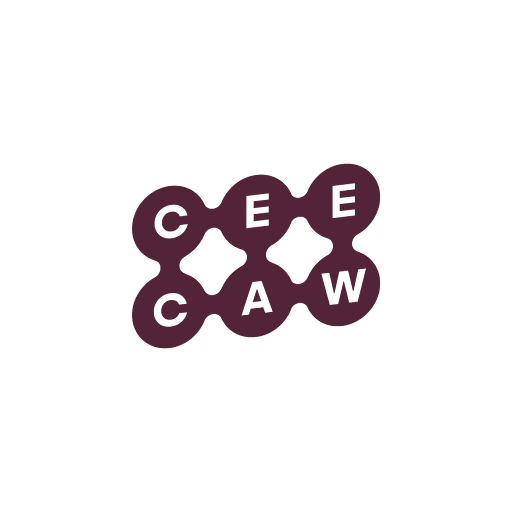